На что похожа наша планета?
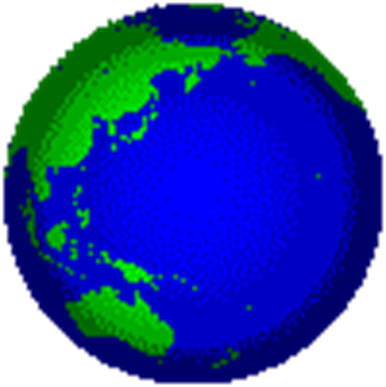 Презентация к уроку окружающего мирав 1 классе УМК «Школа России»учитель начальных классов МБОУ СОШ №18 Хлямина С.Ж
Очень интересно путешествовать по родной стране, но на свете есть и другие страны. Там живут такие же, как вы, мальчики и девочки. А все вместе мы живем на одной большой планете. Кто знает, как она называется?
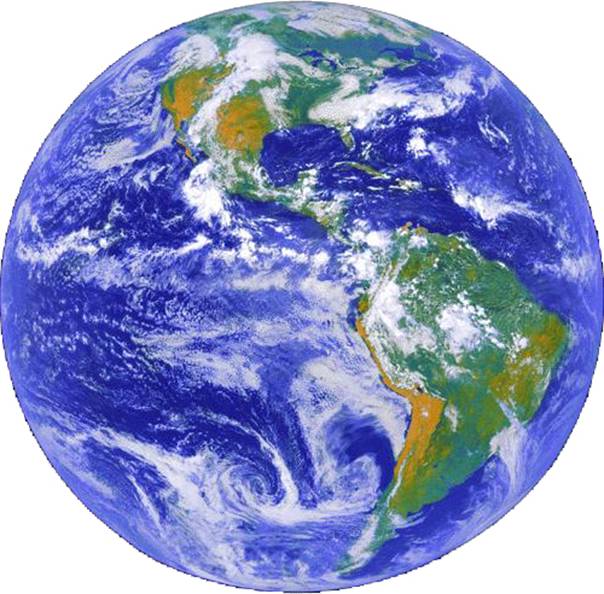 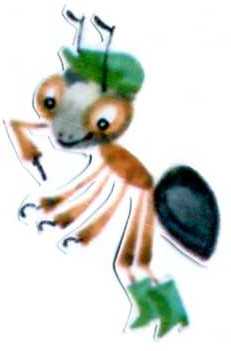 Когда мы смотрим в окно, Земля кажется нам плоской, как это блюдо. Представьте, что на нем расположились дома, деревья, целые города и страны, люди и животные.
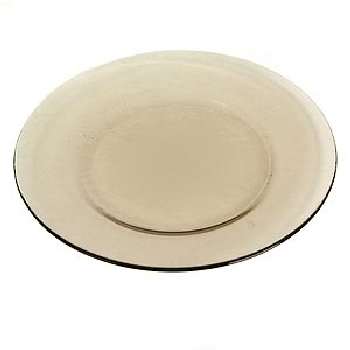 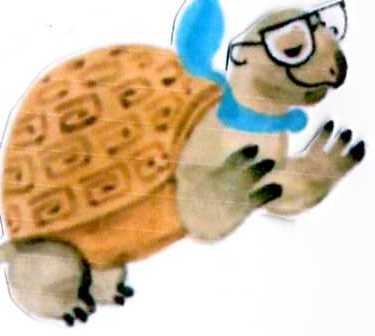 Наша планета называется Земля.
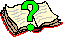 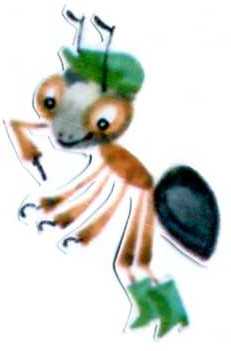 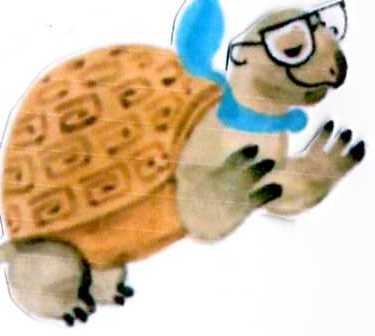 Интересно,                      на что похожа наша планета?
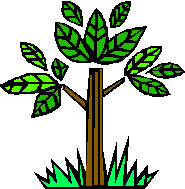 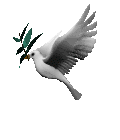 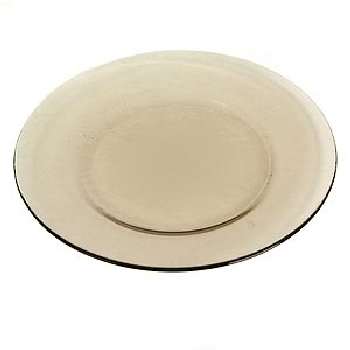 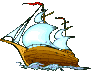 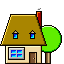 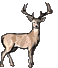 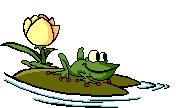 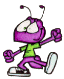 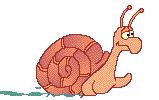 Но некоторые из вас, ребята, сказали, что Земля похожа на мяч, то есть имеет форму шара.
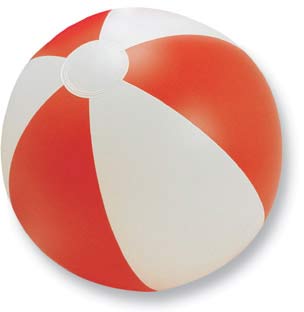 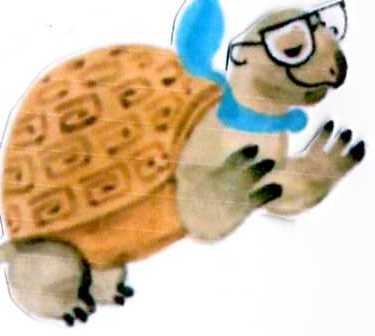 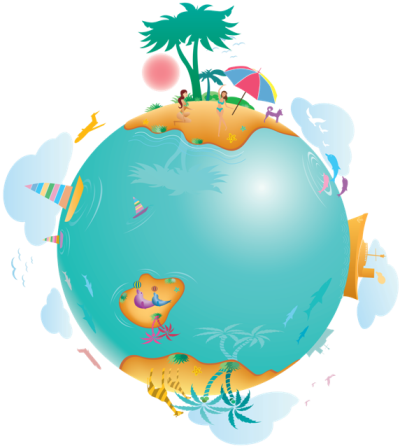 Кто же прав? Если Земля плоская, значит, можно идти-идти по ней и в конце концов дойти до края Земли… Но пока никому из людей это не удавалось… А если Земля имеет форму шара, значит, многие люди ходят по ней вверх ногами…
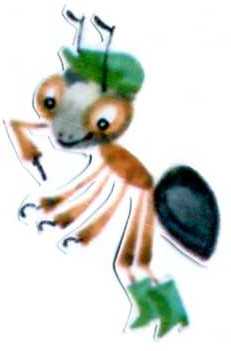 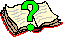 На каком из них показана плоская Земля, а на каком — шарообразная?
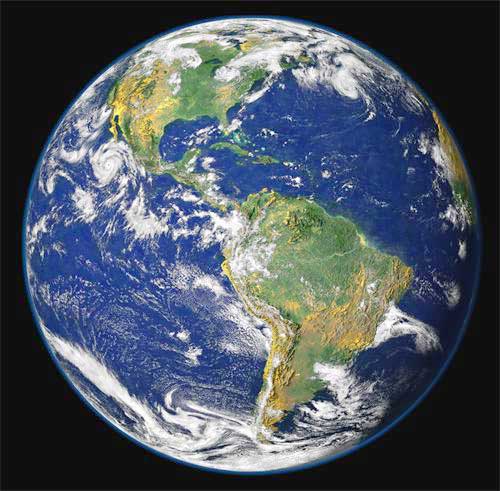 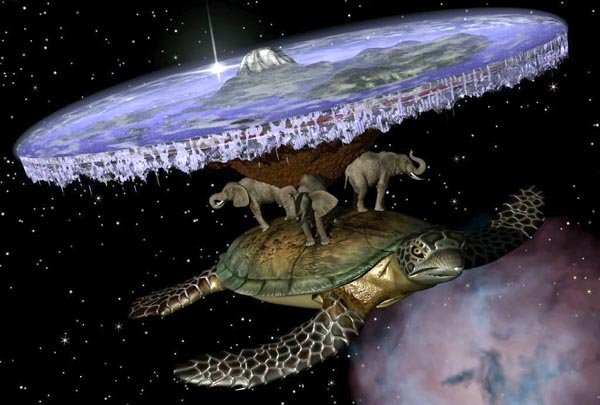 Какое же изображение правильное?
В наши дни, когда люди запустили в космос космические корабли, космонавты своими глазами увидели, что Земля имеет форму шара.
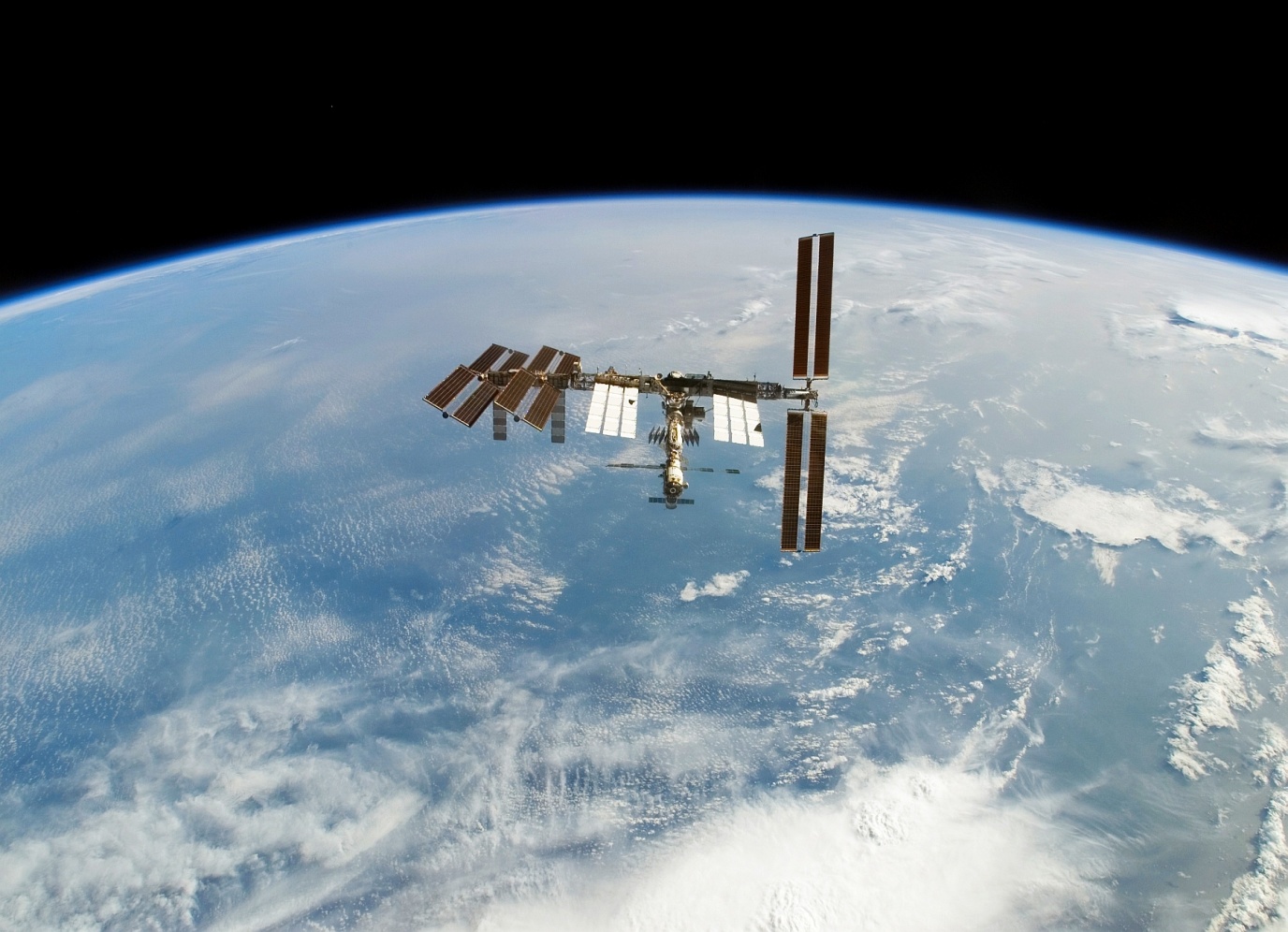 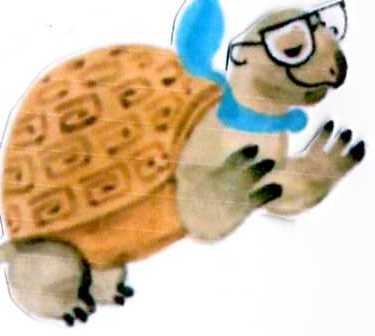 Ни начала, ни конца,Ни затылка, ни лица.Знают все, и млад и стар,Что она — большущий шар.
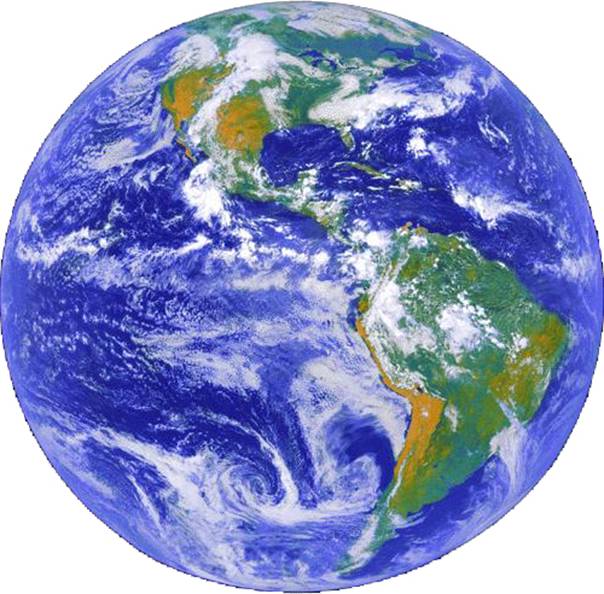 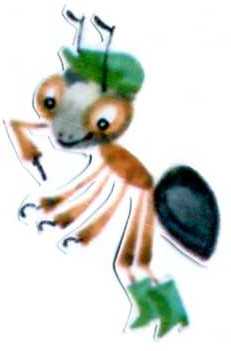 Земля имеет форму шара. Но мы этого не замечаем, потому что шар очень – очень велик.
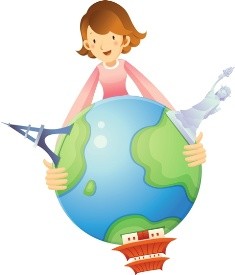 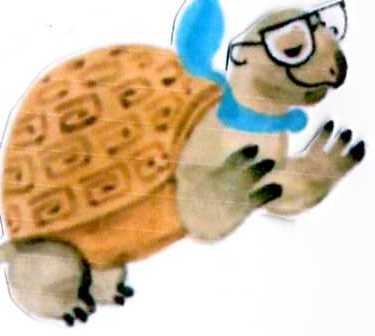 На ноге стоит одной,Крутит - вертит головой.Нам показывает страны,Реки, горы, океаны.
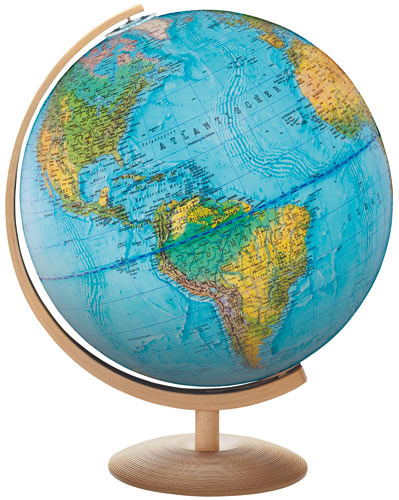 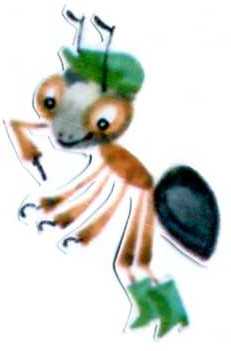 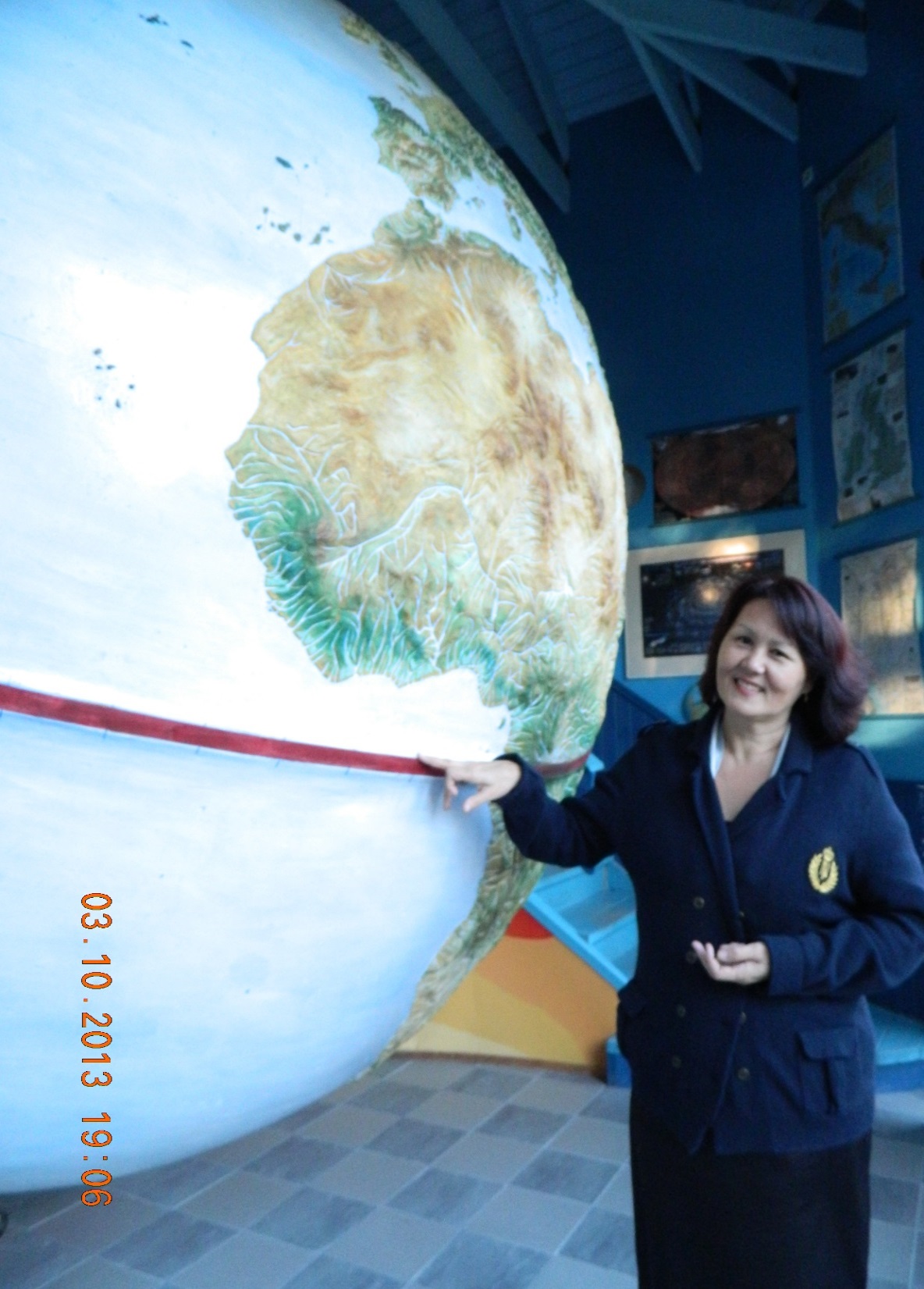 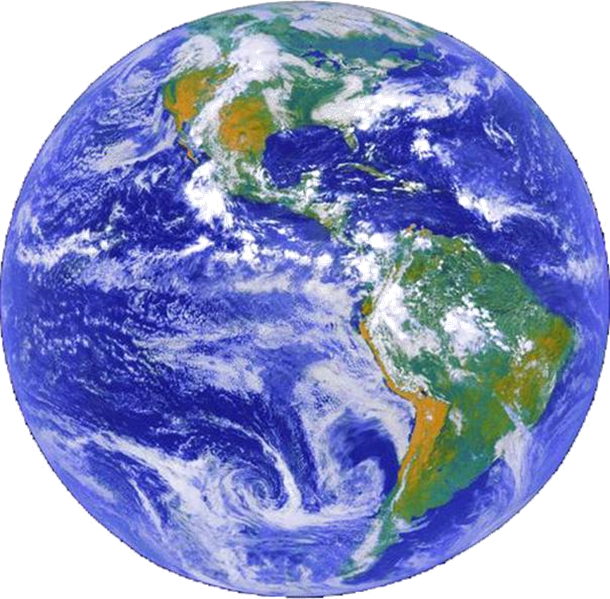